504 vs. IEPs
Civil Rights v. Special Education Law
Overview of Laws
Three federal laws guarantee the rights of students with disabilities: 
1. Americans with Disabilities Act (ADA) ( Federal law to stop discrimination against people with disabilities)
2. Section 504 of the Rehabilitation Act (“Section 504”) → 504 Plan
 3. Individuals with Disabilities Education Act (“IDEA”) → IEP (Federal law for children with disabilities)
[Speaker Notes: The Americans with Disabilities Act of 1990 or ADA (42 U.S.C. § 12101) is a civil rights law that prohibits discrimination based on disability. It affords similar protections against discrimination to Americans with disabilities as the Civil Rights Act of 1964,[1] which made discrimination based on race, religion, sex, national origin, and other characteristics illegal. In addition, unlike the Civil Rights Act, the ADA also requires covered employers to provide reasonable accommodations to employees with disabilities, and imposes accessibility requirements on public accommodations.[2]

Section 504 is a part of the Rehabilitation Act of 1973 that prohibits discrimination based upon disability. Section 504is an anti-discrimination, civil rights statute that requires the needs of students with disabilities to be met as adequately as the needs of the non-disabled are met.

IDEA: The Individuals with Disabilities Education Act (IDEA) is a law that makes available a free appropriate public education to eligible children with disabilities throughout the nation and ensures special education and related services to those children.
The IDEA governs how states and public agencies provide early intervention, special education, and related services to more than 6.5 million eligible infants, toddlers, children, and youth with disabilities.
Infants and toddlers, birth through age 2, with disabilities and their families receive early intervention services under IDEA Part C. Children and youth ages 3 through 21 receive special education and related services under IDEA Part B.]
IEP vs. 504
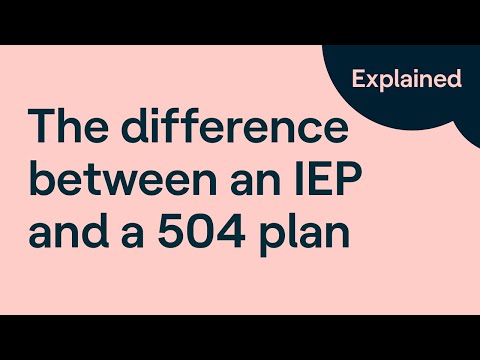 504s
Children with physical or mental impairments that substantially limit a major life function or has a record of such impairment or is regarded as having such impairment. 
Students protected by Section 504 are in regular education full-time and are not provided with any special education.  
Parent/Guardians may initiate a referral to determine Section 504 eligibility by writing to the building 504 chairperson.  
Parent/Guardians must receive notice regarding actions affecting the evaluation, identification, educational, accommodations, or placement change of their children.
[Speaker Notes: Although related services can be provided if they are necessary we prefer to consider an IEP which has goals that are measurabale to monitor progress…
Three prong approach:
has a physical or mental impairment which substantially limits one or more major life activities,
has a record of such an impairment, or
is regarded as having such an impairment. 28 CFR Sec. 36.104
The disability must interfere with the the childs ability to learn in a general education classroom.  Broader definition of a disability than IDEA (it says a diability must substantially limit one or more basic life activities]
Reading, Writing, Thinking, Concentrating, Speaking, Communicating, Interacting with others, Manual tasks, Reaching , Lifting, Bending , Eating, Sleeping, Bowel Function,  Bladder Function, Digestive Function, Immune system Function, Circulatory, Endocrine or other 
Make an educated estimate without mitigating factors of indicate the specific degree that the impairment limits the major life activity 
  Use students in the general (i.e., national or state) population as the frame of reference
Extremely, Substantially, Moderately, Mildly, Negligibly
 If substantially or extremely the team 
the team should determine and list on the 504/ADA Plan the specific accommodations and/or services that are necessary for the child to have an opportunity commensurate with nondisabled students (of the same age).
Basic Life Activities
[Speaker Notes: Substantially limits is not defined in the federal regulations. However, in a letter from the Office for Civil Rights (OCR), they state, “this is a determination to be made by each local school district and depends on the nature and severity of the person’s disabling condition.” New guidance from the Americans with Disabilities Amendment Act states that Section 504 standards must conform with the ADAAA and is “intended to afford a broad scope of protection to eligible persons.” In considering substantial limitations, students must be measured against their same age, non-disabled peers in the general population and without benefit of medication or other mitigating measures such as learned behavioral or adaptive neurological modifications, assistive technology or accommodations.
This may include individuals with AD/HD, dyslexia, cancer, diabetes, severe allergies, chronic asthma, Tourette ’s syndrome, digestive disorders, cardiovascular disorders, depression, conduct disorder, oppositional defiant disorder, HIV/AIDS, behavior disorders and temporary disabilities (e.g., broken writing arm, broken leg, etc.). Conditions that are episodic or in remission are also now covered if they create a substantial limitation in one or more major life activity while they are active. Students who are currently using illegal drugs or alcohol are not covered or eligible under Section 504.]
Individual Education Plan
An Individualized Education Program (IEP) is a blueprint for a child’s special education experience at school. The plan describes what services and supports the child gets.
Individualized Education Program (IEP) Development
IEP Identifying Information.
Present Levels of Performance and Individual Needs.
Measurable Post-secondary Goals/Transition Needs.
Measurable Annual Goals, Short-Term Objectives and Benchmarks.
Reporting Progress to Parents.
Recommended Special Education Programs and Services.
Coordinated Set of Transition Activities.
Transportation
What is special education?
“Special education is instruction that is specially designed to meet the unique needs of children who have disabilities. Special education and related services are provided in public schools at no cost to the parents and can include special instruction in the classroom, at home, or hospital”
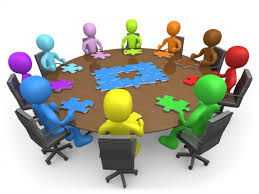 IEP: 13 classifications and impact classroom performance
Autism                                    Orthopedically impaired       Multiple Disabilities
Speech impaired                   Deafness                                  Visually impaired 
Learning disability                Other health impaired           Intellectual disability
Hearing impaired                  Emotional Disturbance         Traumatic Brain Injury
Speech or Language Impaired
[Speaker Notes: And the classification must have an adverse effect on academic performance.  The disability must affect the child’s educational performance an/or ability to learn and benefit from the general education curriculum..  The child must need specialized instruction to make progress in school.]
Special Education
Special education makes it possible for your child to achieve academic success in the least restrictive environment despite their disability. The federal law governing the system is called the  Individuals with Disabilities Education Act or IDEA. IDEA entitles all children with learning disabilities to a  free appropriate education (FAPE). Examples of "appropriate" programs include: 
A specific program or class for your child. ﻿﻿﻿﻿﻿﻿﻿﻿﻿﻿
Access to specialists. ﻿﻿﻿﻿
Modifications in the educational program such as curriculum and teaching methods.
Individual education program vs. 504 Plans
Accommodations Act vs. Services Act
504
Has a disability
Accommodate or modify
But does not require specialized instruction
Document the disability 


Chart from understood.org
IEP
Disability classification
Specialized Instruction
Individualized Instructions 
Goals
Services
Instruction to remediate skill deficits
Who Creates It
IEP
There are strict legal requirements about who participates. An IEP is created by an IEP team that must include:
The child’s parent or caregiver
At least one of the child’s general education teachers
At least one special education teacher
School psychologist or other specialist who can interpret evaluation results
A district representative with authority over special education services
With a few exceptions, the entire team must be present for IEP meetings.
504
The rules about who’s on the 504 team are less specific than they are for an IEP.
A 504 plan is created by a team of people who are familiar with the child and who understand the evaluation data and special services options. This might include:
The child’s parent or caregiver
General and special education teachers
The school principal
IEP vs. 504 Plan
Anatomy of an IEP
The IEP sets learning goals and describes the services the school will provide. It’s a written document.
Here are some of the most important things the IEP must include:
504 Plans when specialized is not necessary 
There is no standard 504 plan. Unlike an IEP, a 504 plan doesn’t have to be a written document.
A 504 plan generally includes the following:
Specific accommodations, supports, or services for the child
Names of who will provide each service
Name of the person responsible for ensuring the plan is implemented
IEP
The child’s present levels of academic and functional performance—how the child is currently doing in school
Annual education goals for the child and how the school will track progress
The services the child will get—this may include special education, related, supplementary, and extended school year services
The timing of services—when they start, how often they occur, and how long they last
Any accommodations—changes to the child’s learning environment
Any modifications—changes to what the child is expected to learn or know
How the child will participate in standardized tests
How the child will be included in general education classes and school activities
How to get the  process started  in POBCSD
IEP
Request in writing to principal or PPS your request for special education testing
Building may refer following RTI or building level interventions
504
Contact your building Assistant Principal
Write a letter requesting a 504
Provide any medical documentation or diagnoses of disability
Parents or building may refer
Evaluations
Notice
Consent
Evaluations
Annual Review
Resolving Dispute
Funding (no cost to parent)
Who to contact
504
Building Assistant Principals
Kristen Seidel:  Old Bethpage
Lynn Winters:  Stratford Road
Jodi Marchese:  Pasadena
Stephanie Yohe:  JJP
Christina Krowles:   MMS
Dorothy Drexel:  POBMS
Matina Stergiopoulos:  POBJFKHS
IEP
Assistant Directors PPS/secretary
Jennifer Lott- grades K-4/Caroline Morello
Kristin Durante- grades 5-8/ Donna Lamberti
Sandra Parmentier- grades 9-12/Wendy Adleman
Director of PPS
Dolores Espinosa/Renee Rose
516-434-3020